UX в контент-маркетинге
Простые способы влюбить в себя аудиторию
Денис Савельев, Texterra, 2015, для All in Top
Рубикон пройден
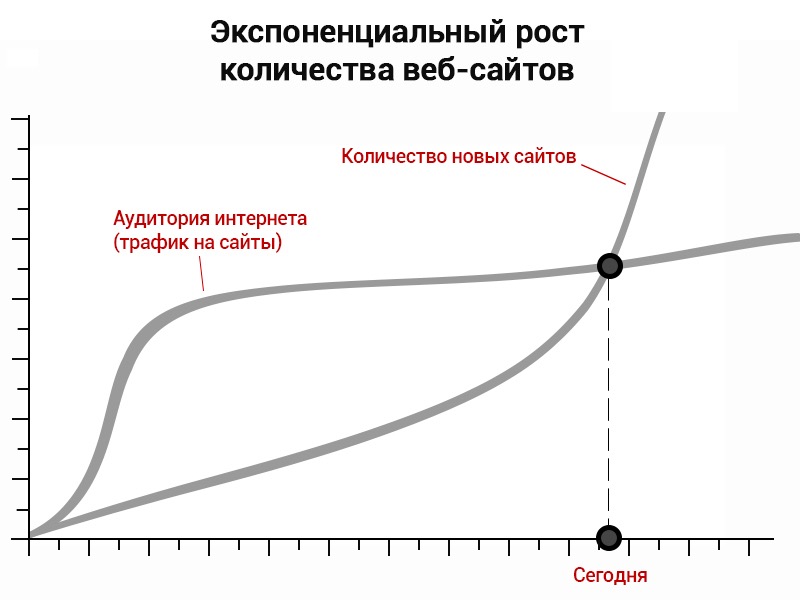 «Старые» свойства контента
Высокая/низкая текстовая релевантность
Спамность/неспамность
Верстка по стандартам html+микроразметка
Наличие/отсутствие грамматических и орфографических ошибок
«новые» свойства контента
Фактор «последнего клика»
Связанные сущности
Сжимаемость и естественность контента
Social Buzz
При чем тут UX?
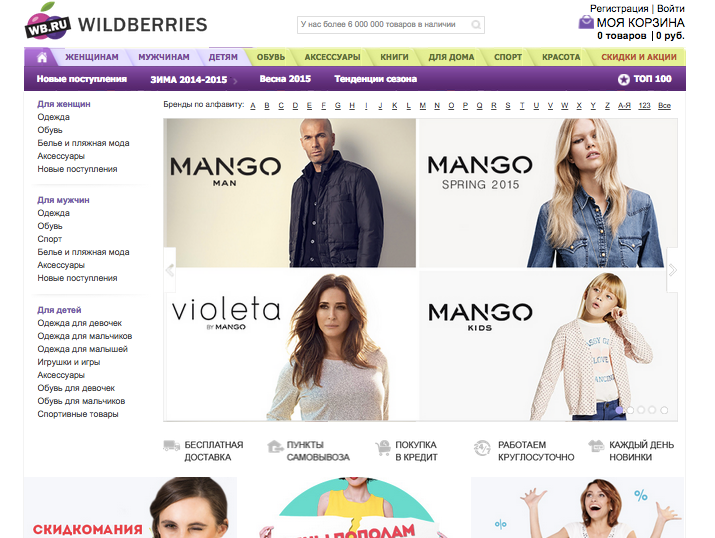 а так?
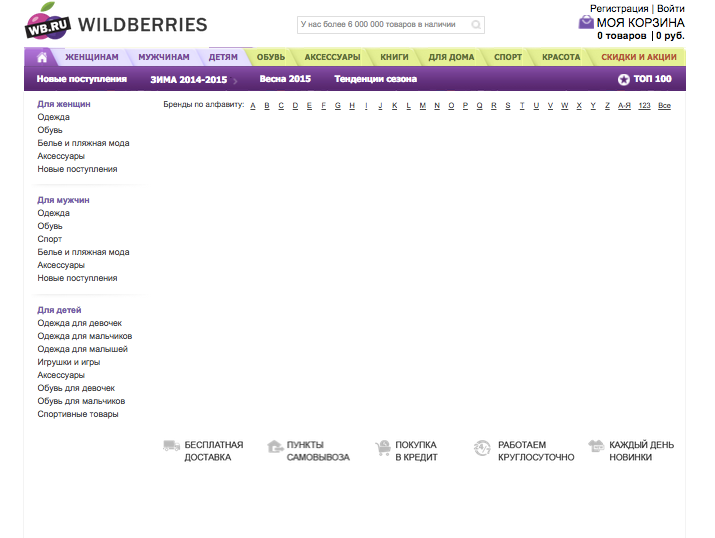 Где проходит граница?
Copy
Контент-стратегия
UX
Дизайн
Информ. архитектура
Usability
SEO
Проблемы
Копирайтеры изолированы от бизнеса
Копирайтеры изолированы от дизайнеров
Итог: Текст не подчиняется целям
Два полюса
«Тексты никто не читает»
«Тексты должны быть продающими».
Почему тексты не продают?
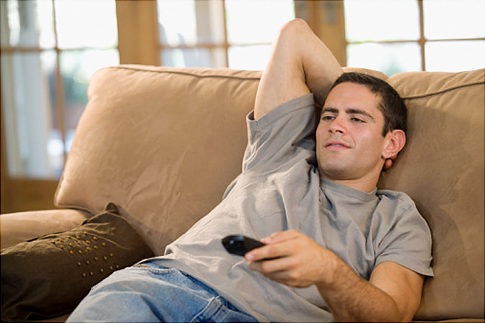 Что такое хороший текст?
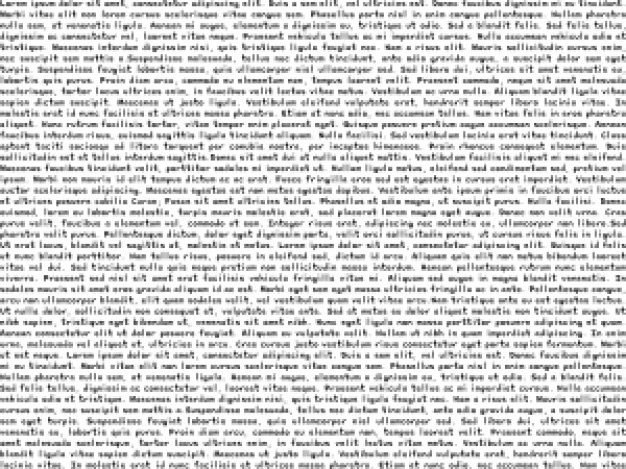 Пирамида целей
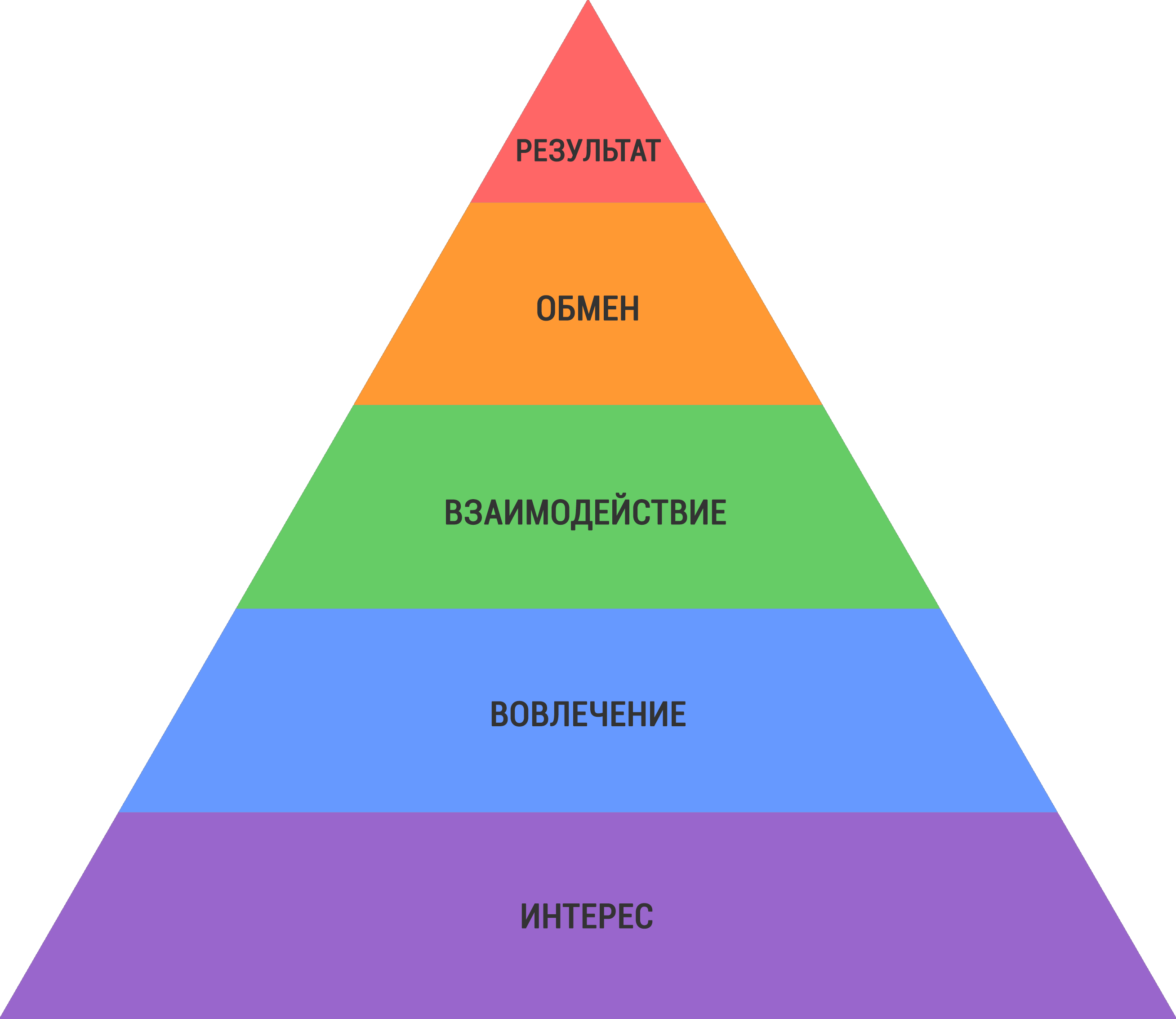 Каковы Цели?
Цели бизнеса против целей пользователя
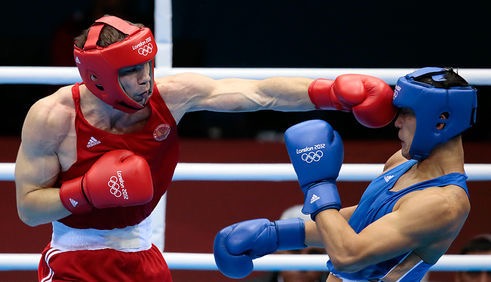 социальные триггеры
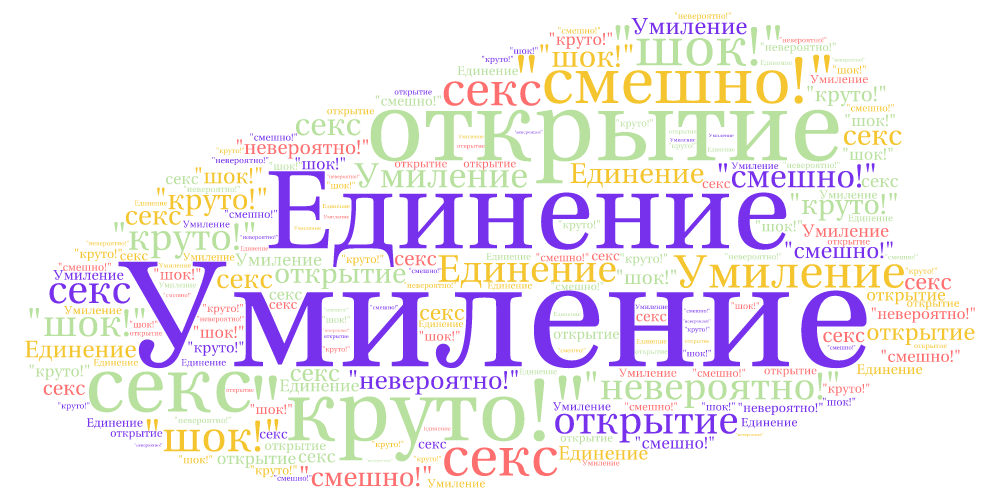 Читабельность = визуализация
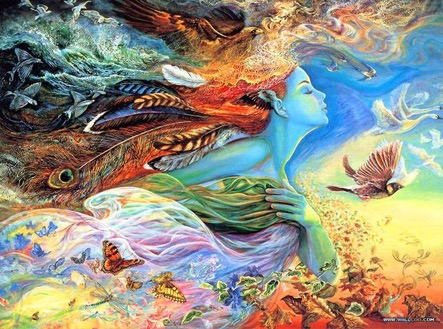 мозг взрослого чзловека не читает слва по бцквам.
уровни восприятия (по Гаррету)
Уровень «поверхности» -
Уровень компоновки - «дизайн» статьи
Уровень эмоционального отклика
Уровень совпадения ожидания и результатов.
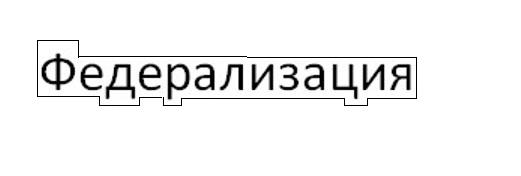 Как научиться хорошо писать?
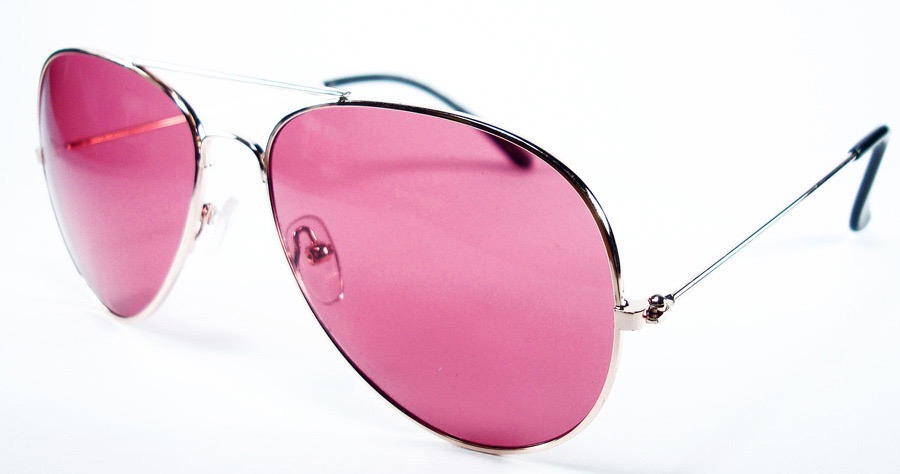 рецепт
Контент-стратегия 
ЦА
Журналист
Дизайнер - соавтор
Экспертиза
Как все работает?
Коммуникационная стратегия
Редакционная политика
Контент-план
Создание контента
Промоутирование контента
Время Power Page
Полнота представления всех связанных ключей.
Полнота представленной информации.
«Сложная» верстка (большое кол-во разных «крючков»)
Большая длина текста (не менее 5 тыс. знаков)
Зашкаливающая длина сессии
Как следствие - высокая степень интерактивности (соцсигналы, комменты, непоисковый трафик и т.д.)
Спасибо!
saveljev@texterra.ru
https://www.facebook.com/denissaveljev
texterra.ru